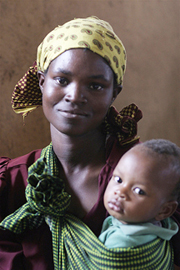 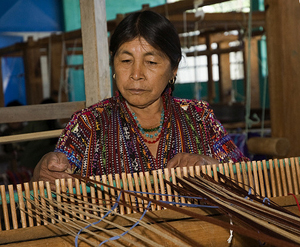 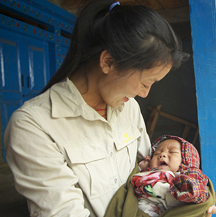 Featured program for April 2015
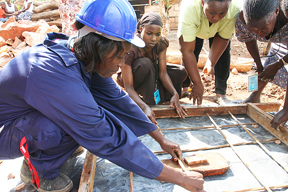 MamaBaby Haiti
Well Women in Northern Haiti
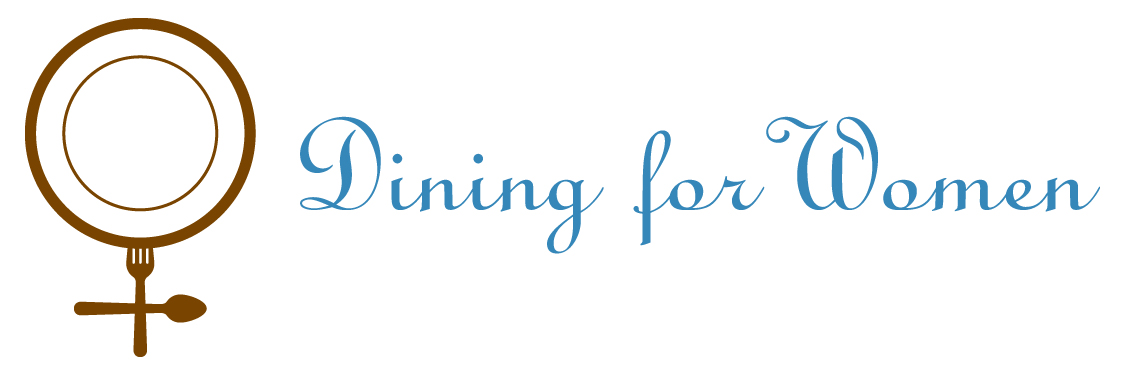 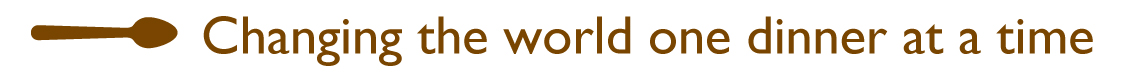 Where in the world
The project is located in Cap Haitian in northern Haiti in the communities of Vaudreuil, Pipoville and Morne Rouge.
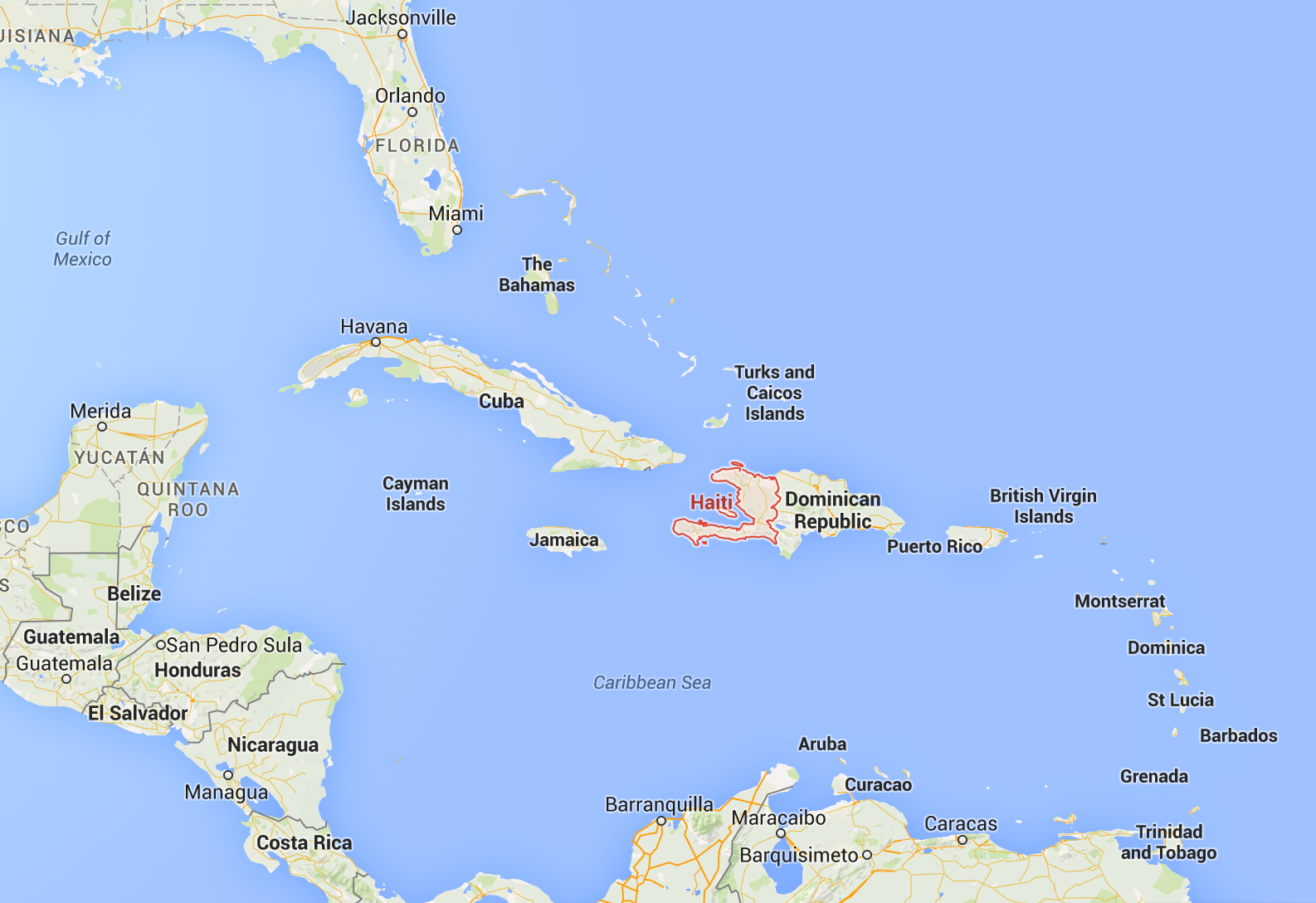 2
April 2015
Introducing MamaBaby Haiti
The Well Women in Northern Haiti (WWINH) program will provide cervical cancer and sexually transmitted infection education, screening and treatment as well as family planning services to women in northern Haiti.
3
April 2015
What are we supporting?
The DFW grant of $44,996 over 1 year will be used to pay for staff support, training, patient screening and education, and medical and training supplies
Support new Health Educator to promote WWINH programs and services
Support Program director/ midwife 
Support part-time midwife
Staff
Train Health care workers
Learn about sexually transmitted infections, cervical cancer and family planning
Clinical screening of patients for sexually transmitted infections and cervical cancer
Learn to perform VIA and cryotherapy for cervical cancer screening and treatment
Insertion of birth control (Jadelle and Implanon) devices
Screen patients weekly
Conduct educational programs on sexually transmitted infections, cervical cancer and family planning
Distribute birth control weekly
Patient care and education
Basic medical and testing supplies (gloves, alcohol swabs, urine cups, exam table paper, vinegar, pH paper, potassium hydroxide, slides) BP cuffs, stethoscopes, thermometers, speculums
Non-electric sterilizer
Medical and educational supplies
Medications
Antibiotics 
Injectable and implanted hormonal contraceptives
4
April 2015
Life Challenges of Haitian Women
Lack of knowledge and services about reproductive health and wellness among Haitian women results in one of highest reported rates of cervical cancer in the world.
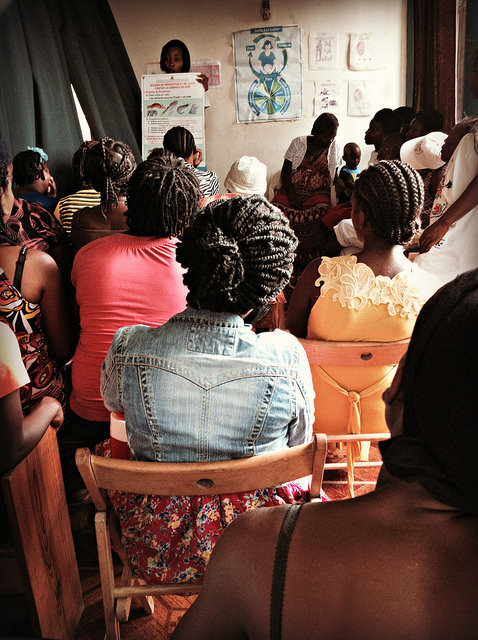 Rate of cervical cancer 50 percent higher than in the US
High incidence of sexually transmitted infections among tested women
Women misinformed about sexually transmitted infections leading to no treatment and complications
Well-woman health care services not available in this area
The demand for family planning services outweighs ability to provide them
Haitian women suffer the consequences of poorly financed and staffed government clinics.
5
5
April 2015
The Program
Education, screening, early treatment and health referrals to increase the prevention, identification and treatment of pre-cancerous cervical cells and STIs in two clinic sites
Educate health care workers on STIs and family planning
Train health care workers on VIA/cryotherapy
Weekly education class and screening for patients
Hire/ train new health care educator
Clinically train health care workers in VIA/cryotherapy
Weekly distribution of birth control
Educate health care workers on STIs and family planning
Weeklong clinic to screen patients
Community promotion of program and recruitment of patients
6 Health Care Workers 
500 patients recruited /week
500 patients recruited /week
360 patients screened/ week
500 patients recruited /week
360 patients screened/ week
6
April 2015
The Budget
How the $44,946 will be spent during the project year.
7
April 2015
About the Organization
MamaBaby Haiti maintains a clean, safe, freestanding birth center and health clinic in Northern Haiti
Education on prenatal health and nutrition, hygiene, childbirth education, breastfeeding, contraception methods and sustainable living for women and families
Prenatal, birth, postpartum and pediatric care by trained midwives
Collaborate with other health service providers to offer complete health services
Fully staffed by Haitians
Founded by American midwives following the earthquake in 2010
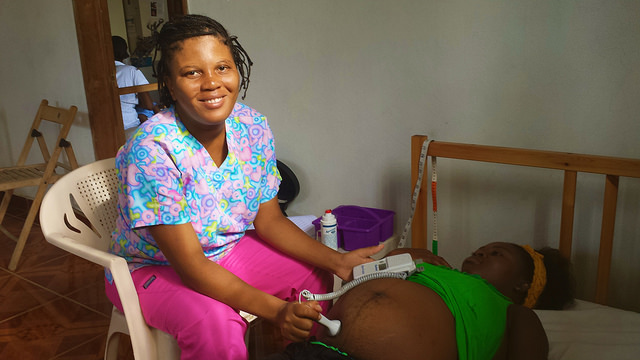 Helping to better the lives of Haitians one person, one village at a time.
8
April 2015
Share Your Thoughts
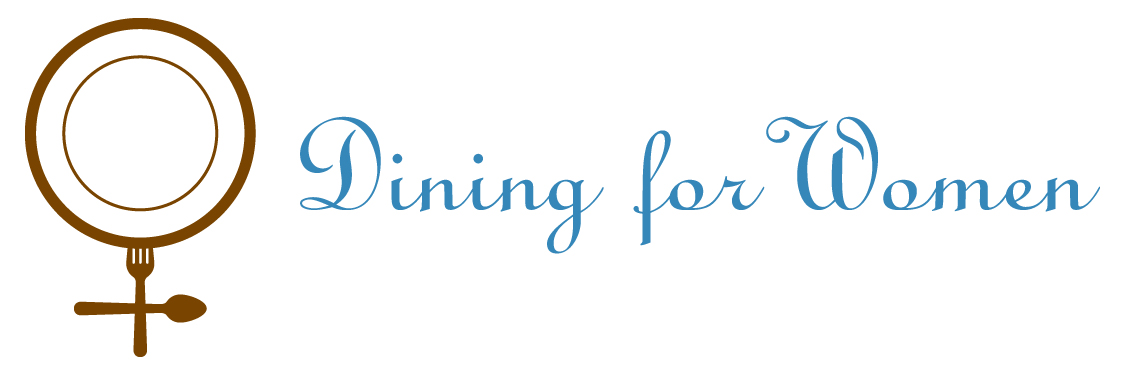 Why is MamaBaby Haiti offering cervical cancer and sexually transmitted infection screening and treatment along with their pre- and post-natal services?
How do you think education increase the impact of access to health care?
How do you think this project impacts future generations in Haiti?
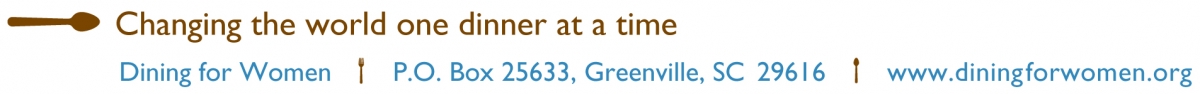 9
April 2015